Summer
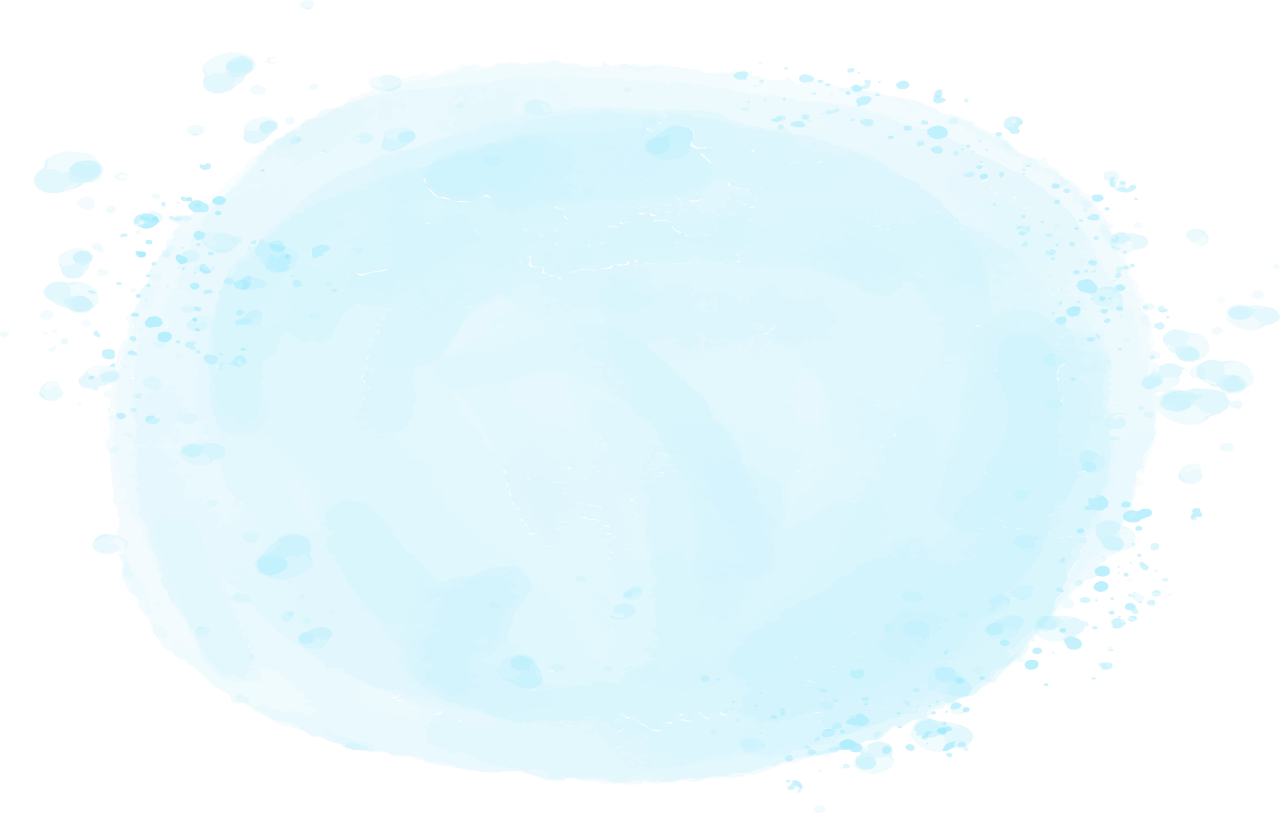 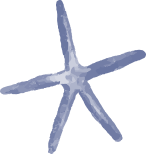 Kể chuyện
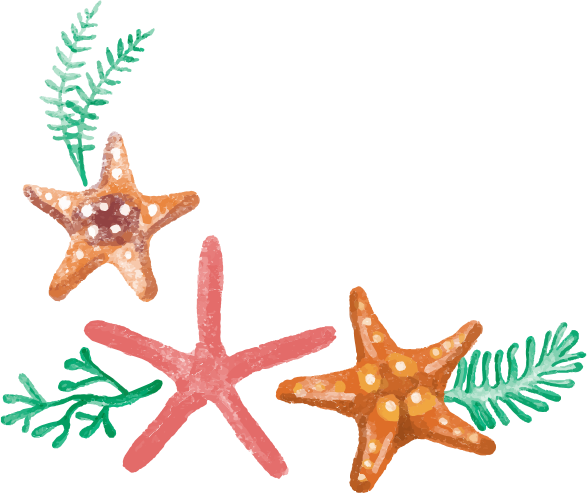 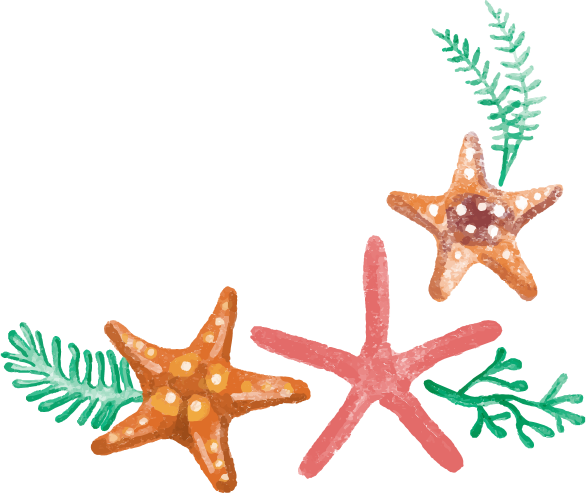 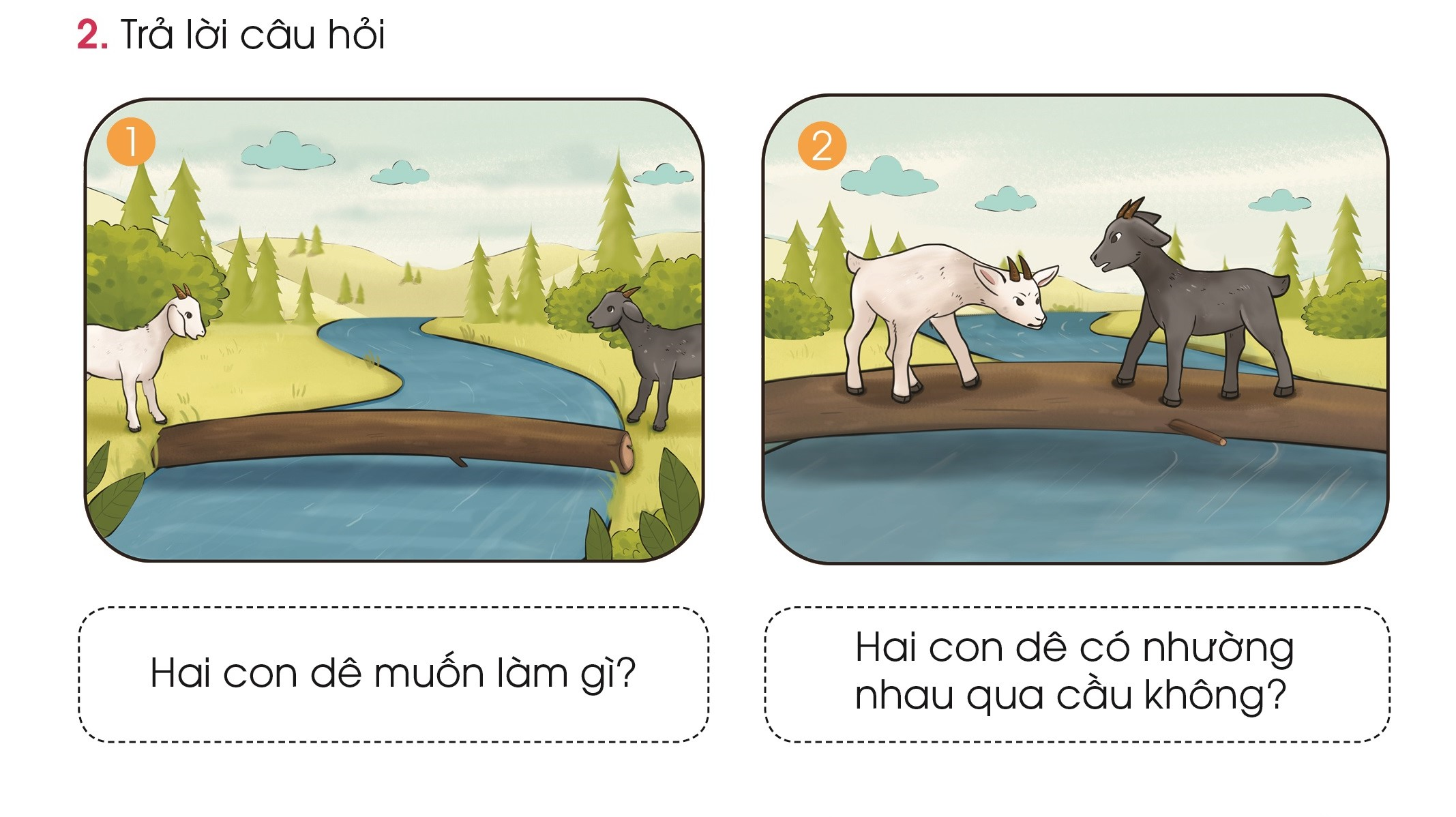 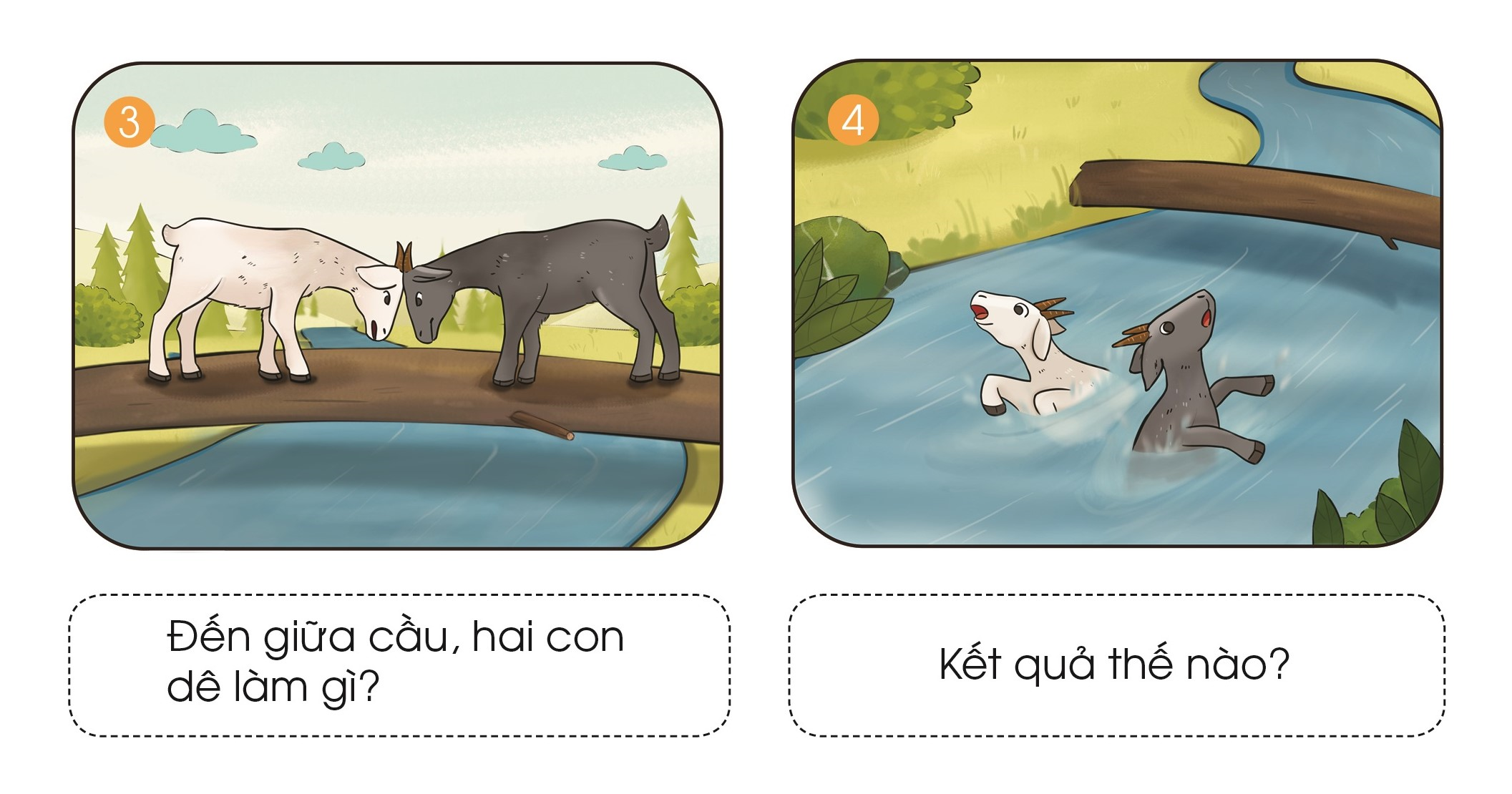 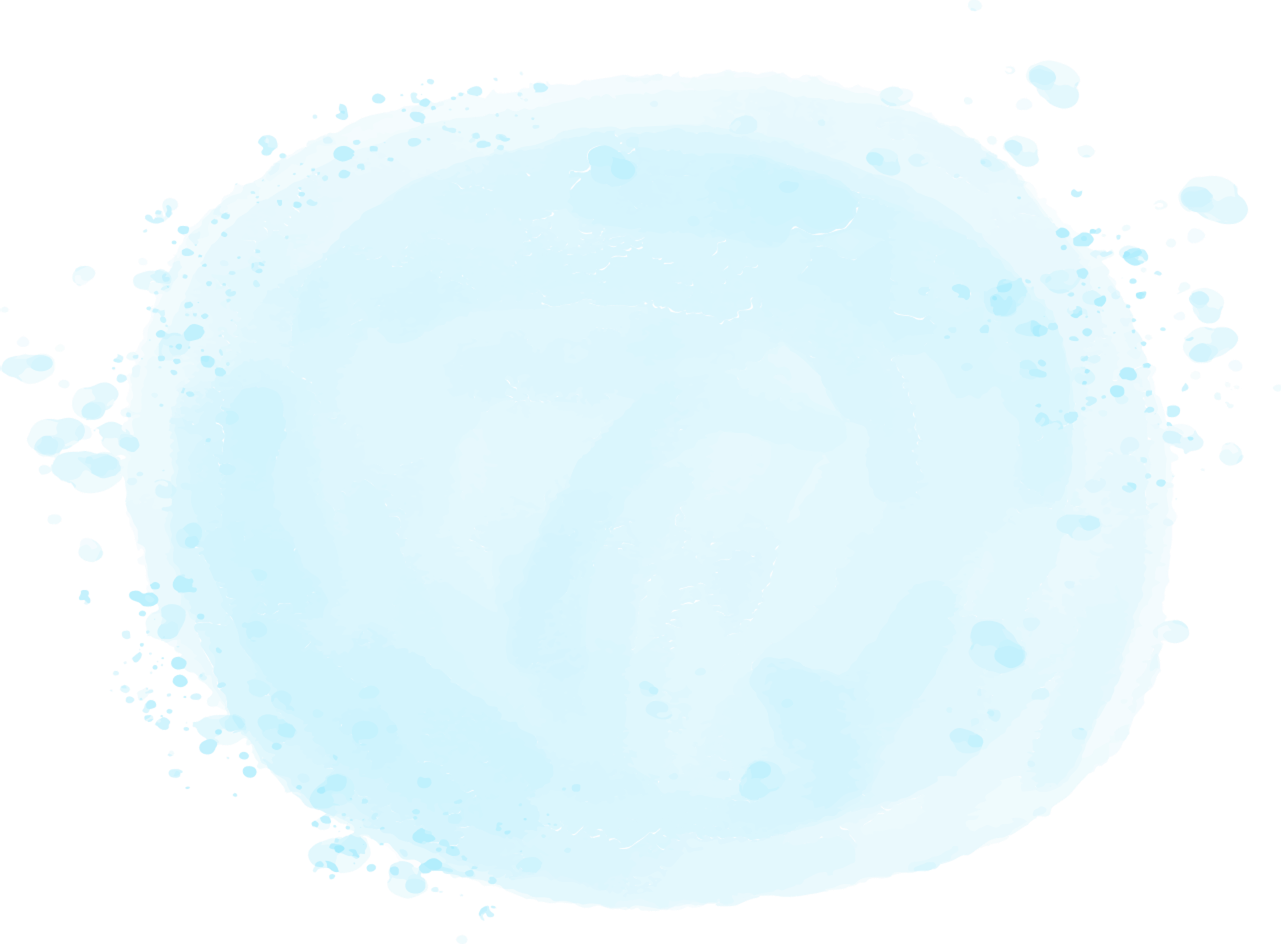 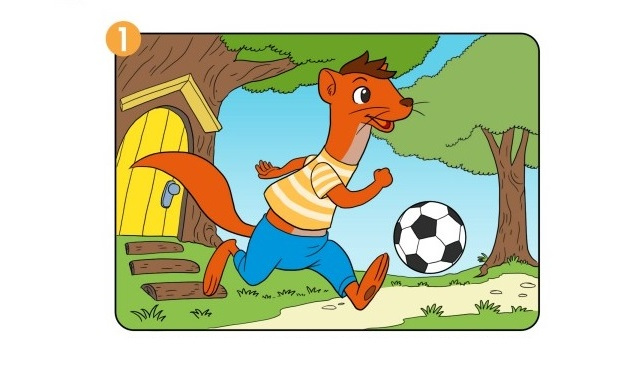 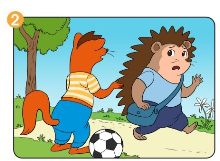 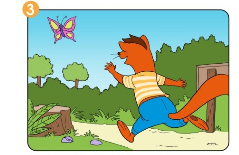 Chồn con đi học
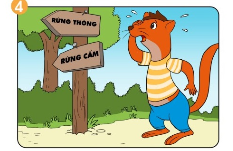 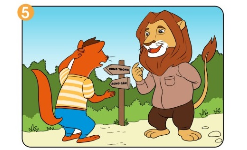 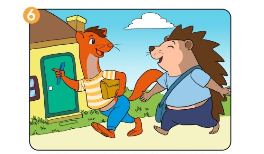 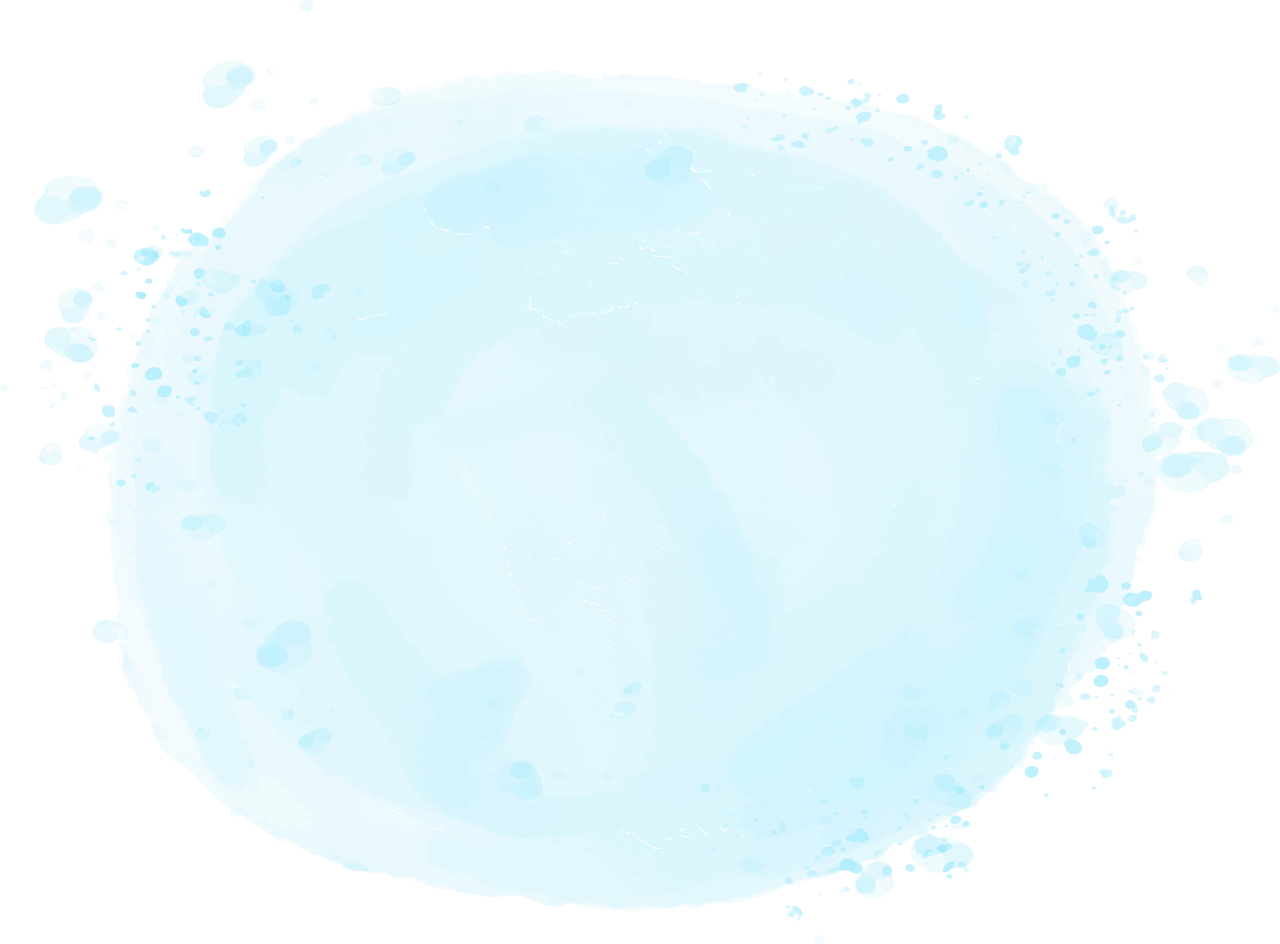 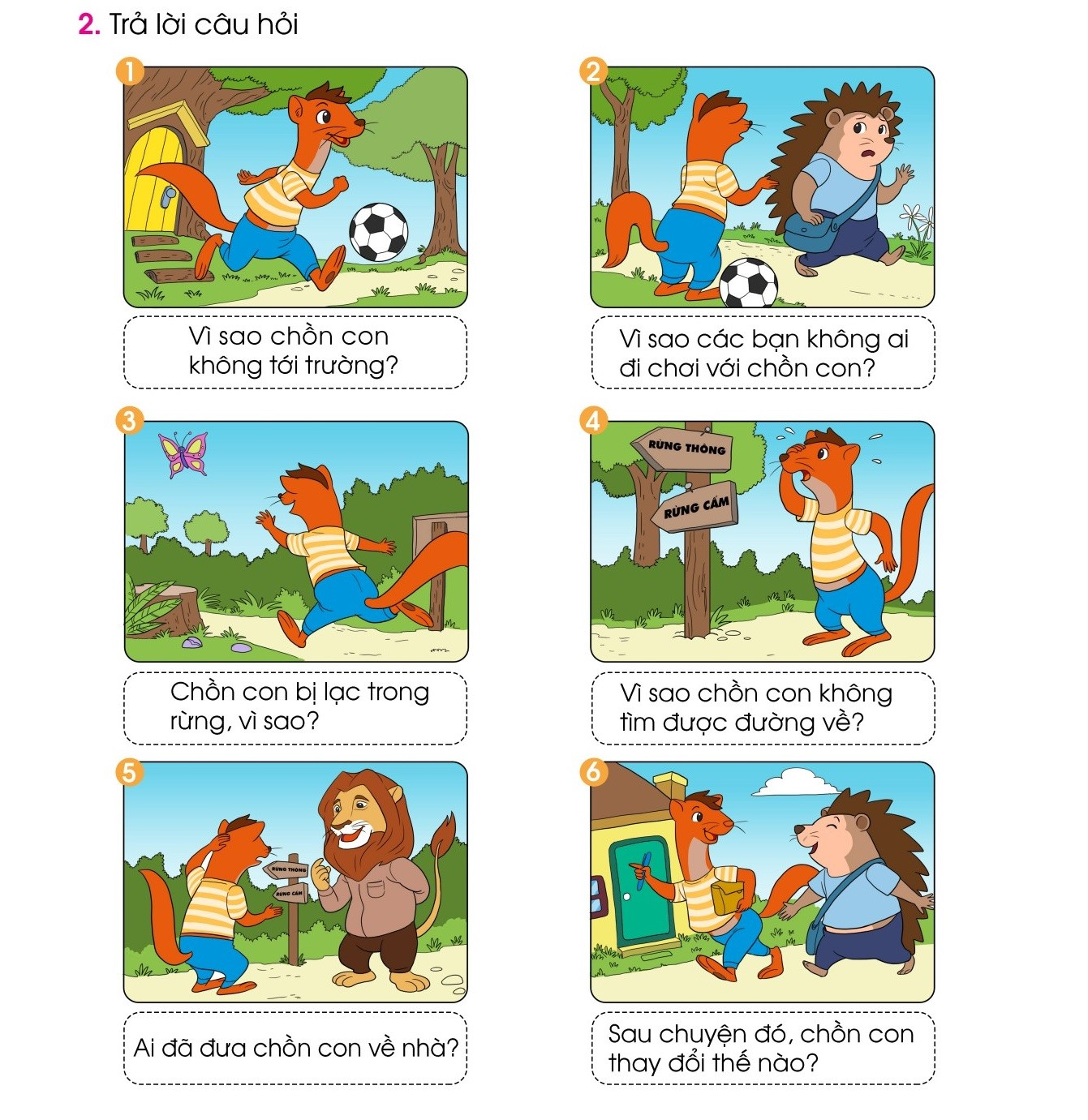 TruyÖn cã nh÷ng nh©n vËt nµo?
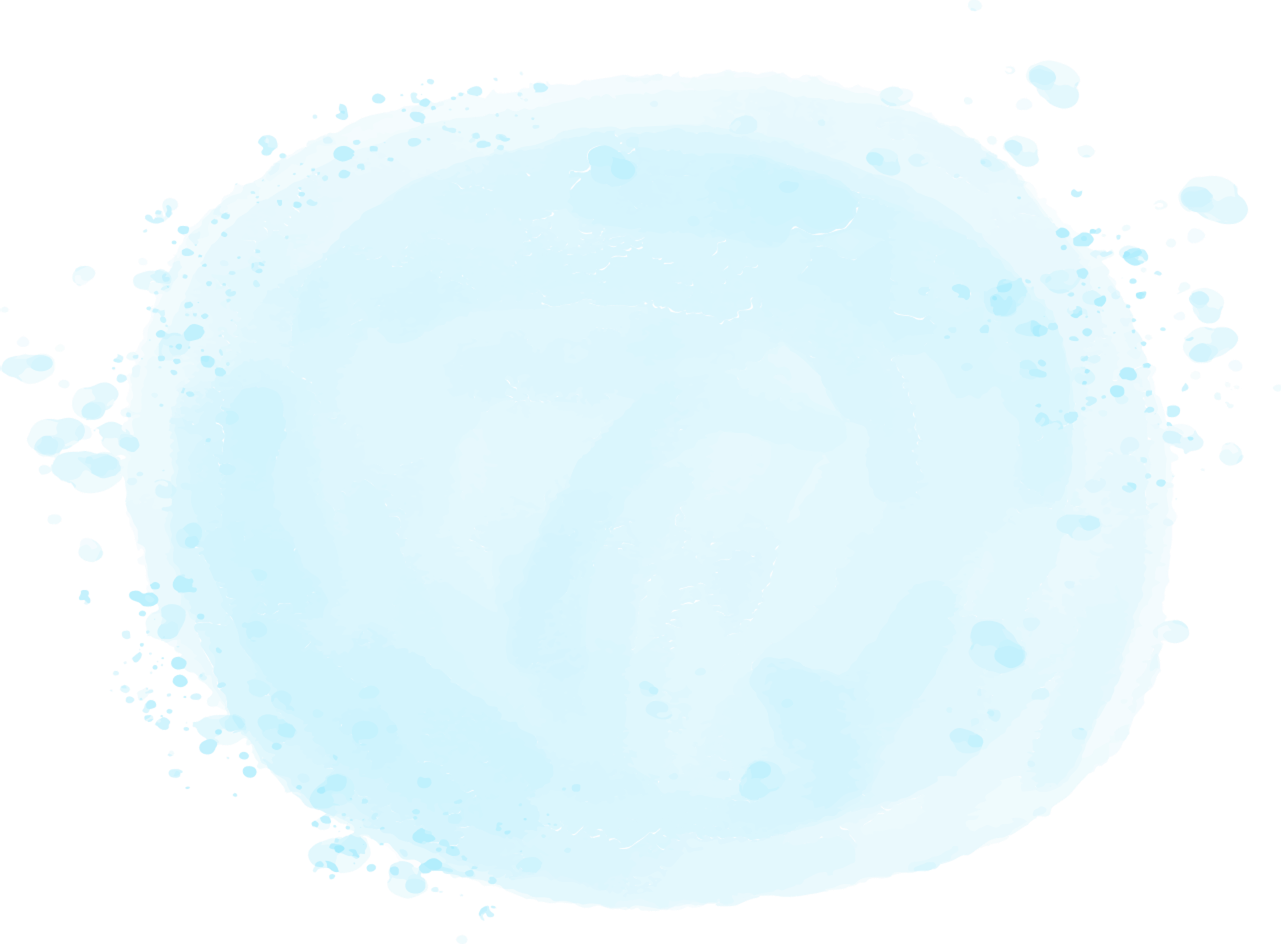 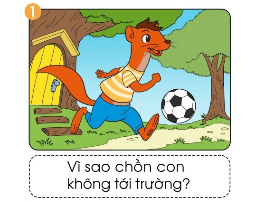 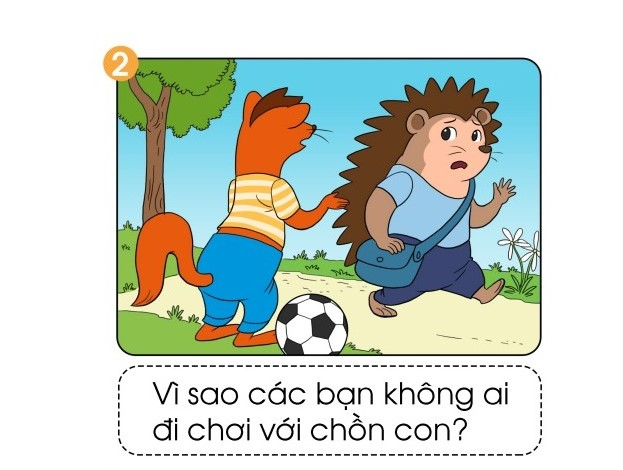 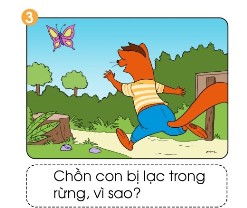 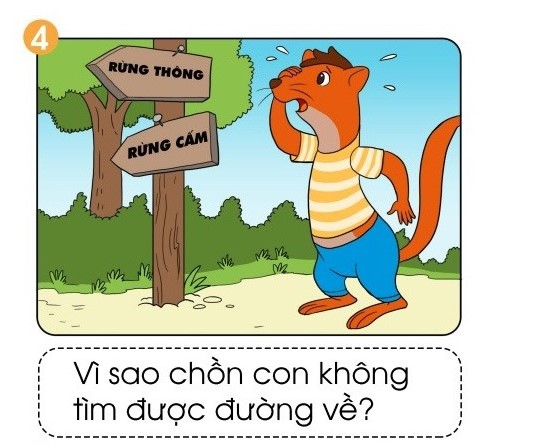 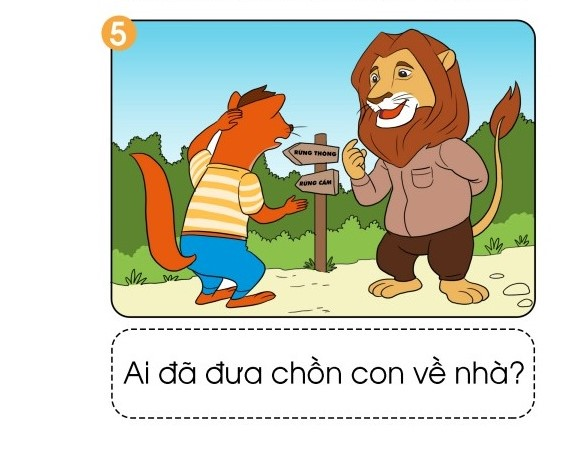 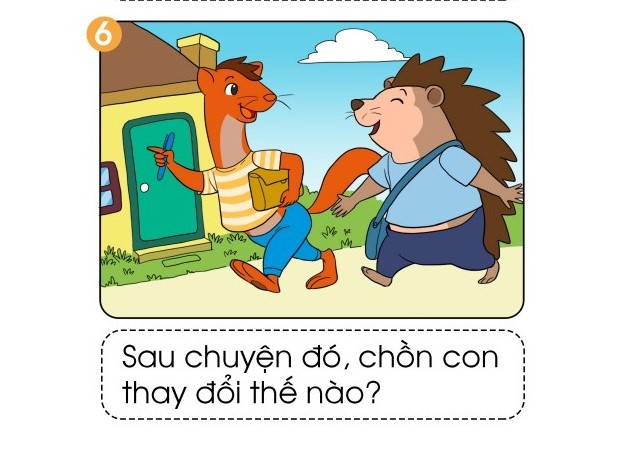 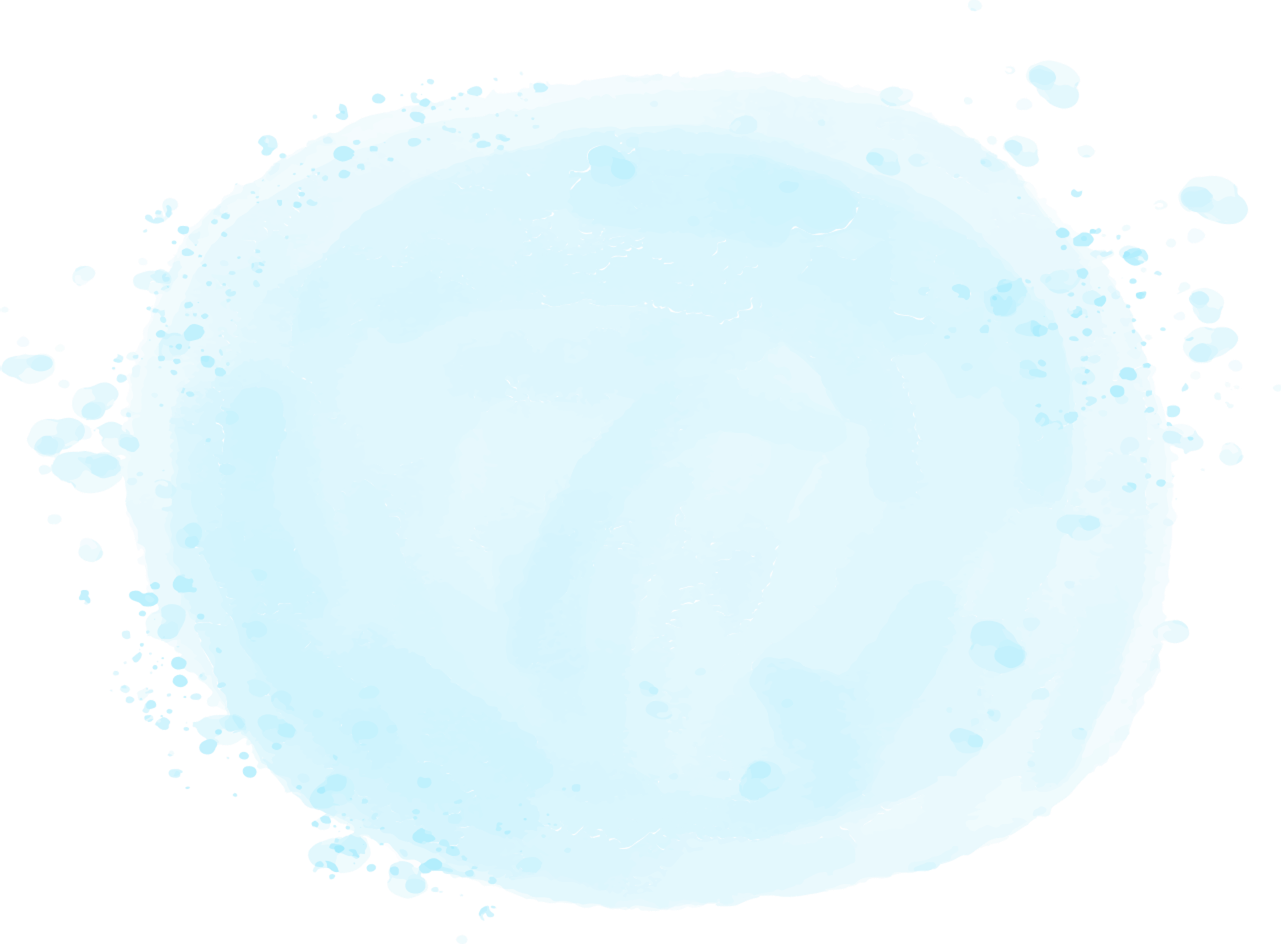 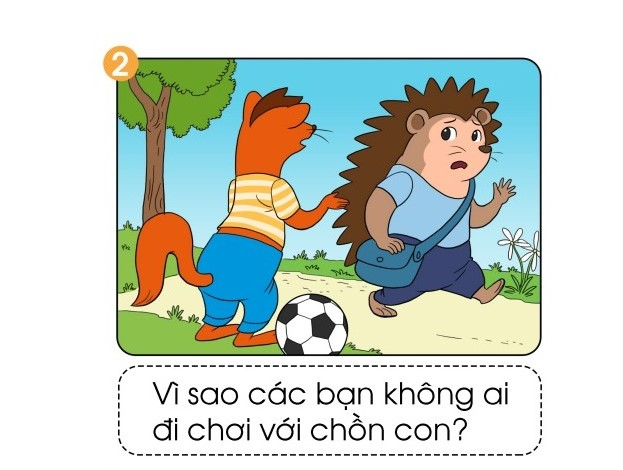 Chồn con không thích tới trường vì nó chỉ thích rong chơi.
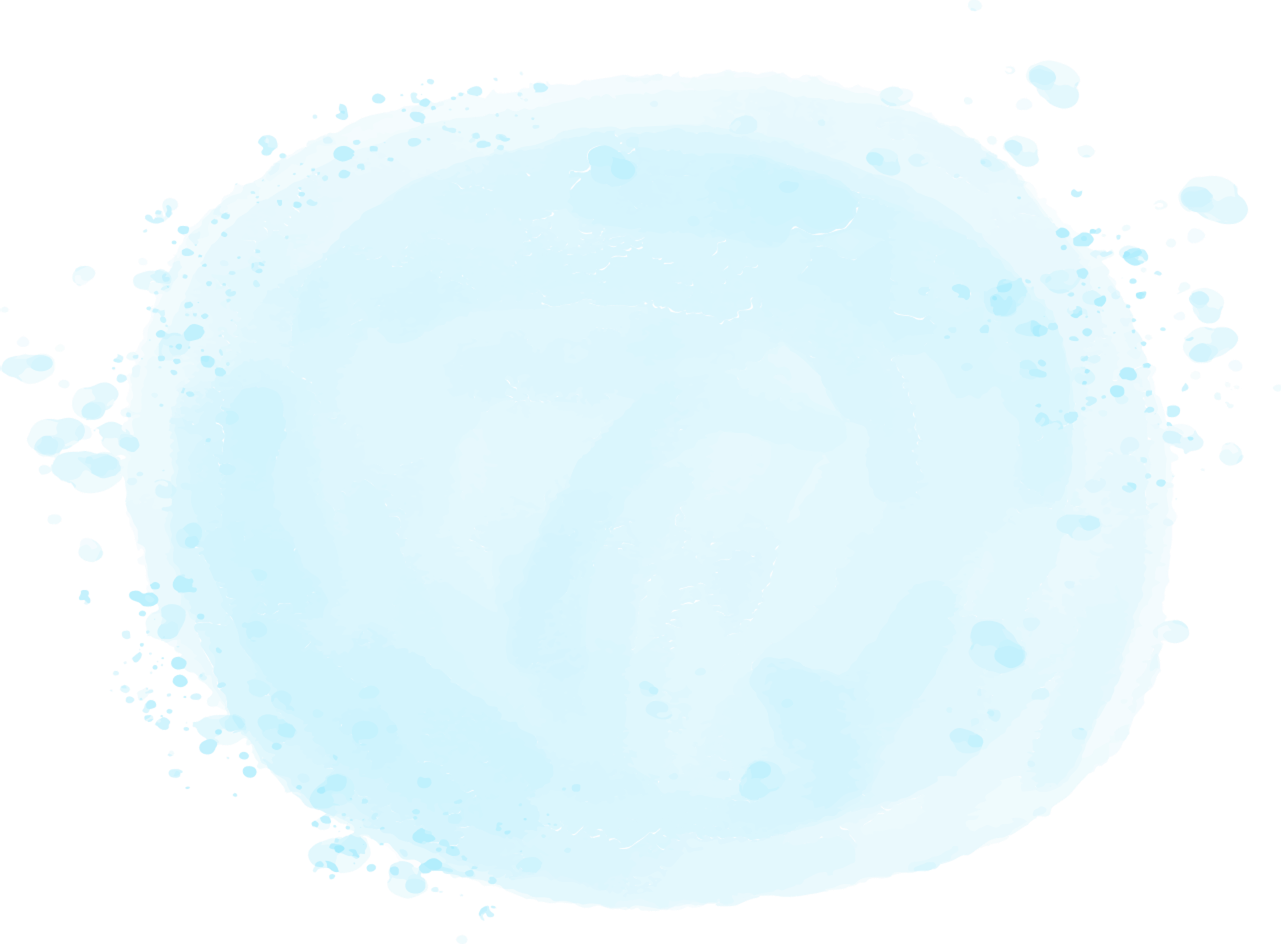 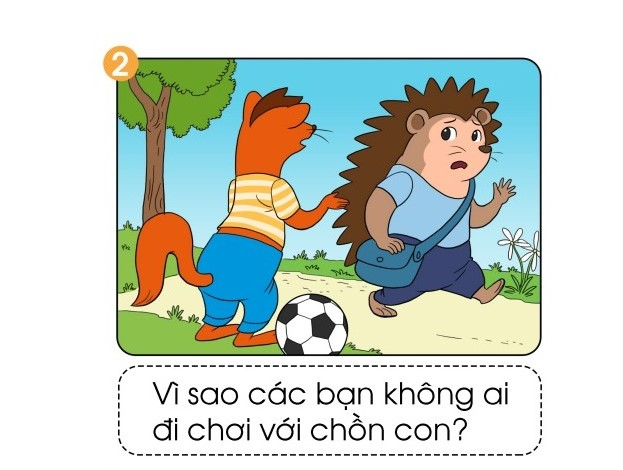 Các bạn không ai đi chơi với chồn con vì các bạn còn bận học.
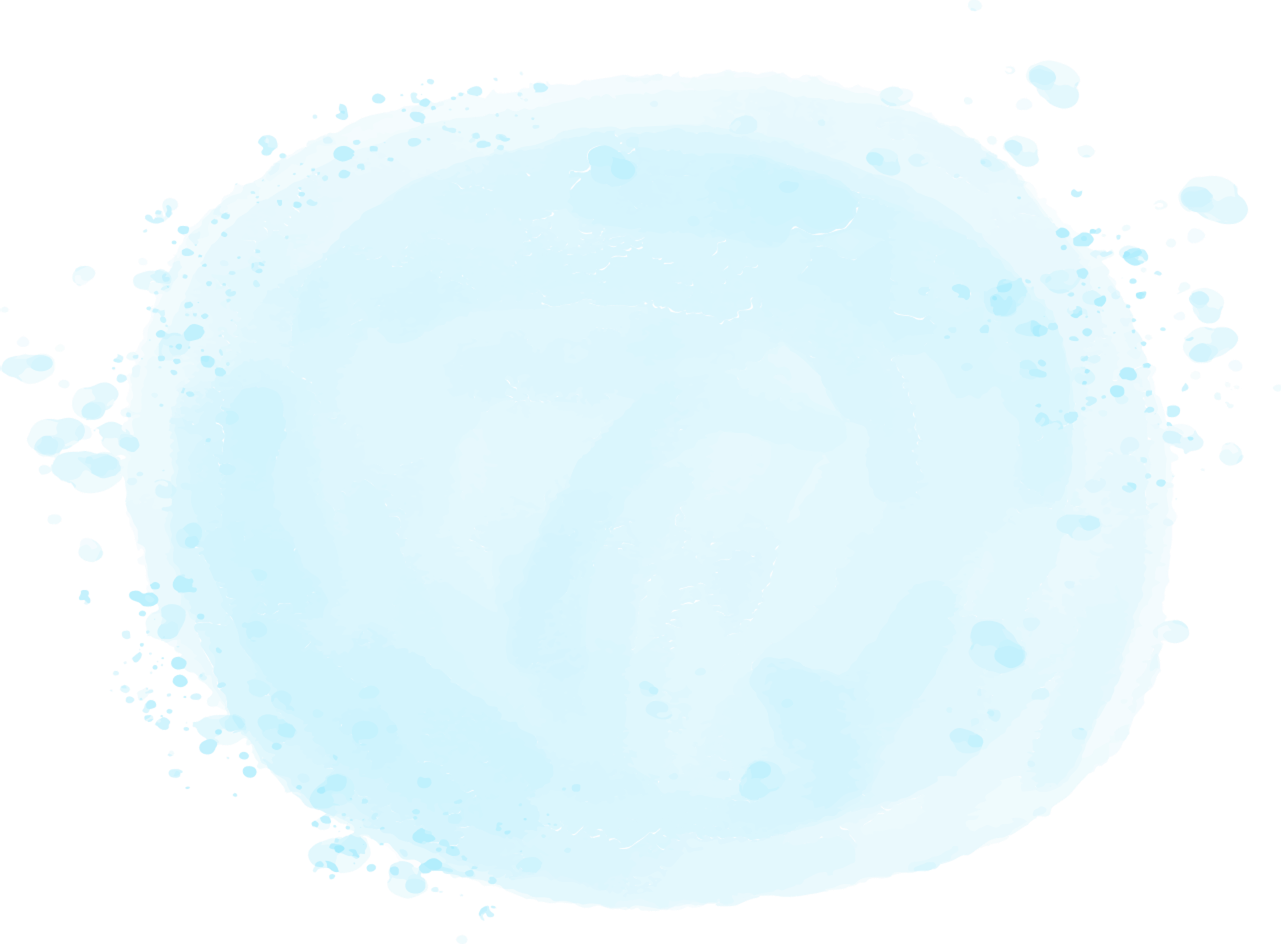 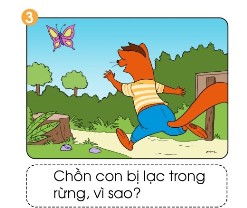 Chồn con bị lạc trong rừng vì mải mê đuổi theo đàn bướm, đi sâu vào rừng.
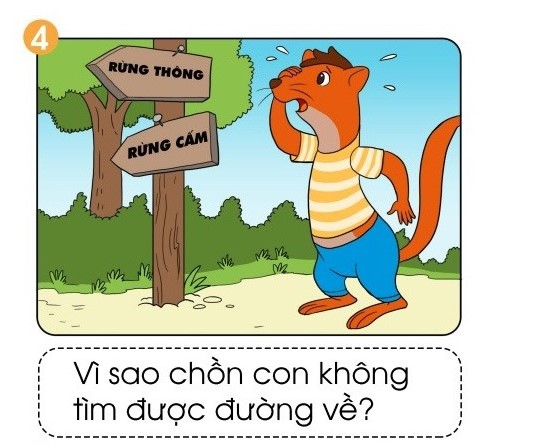 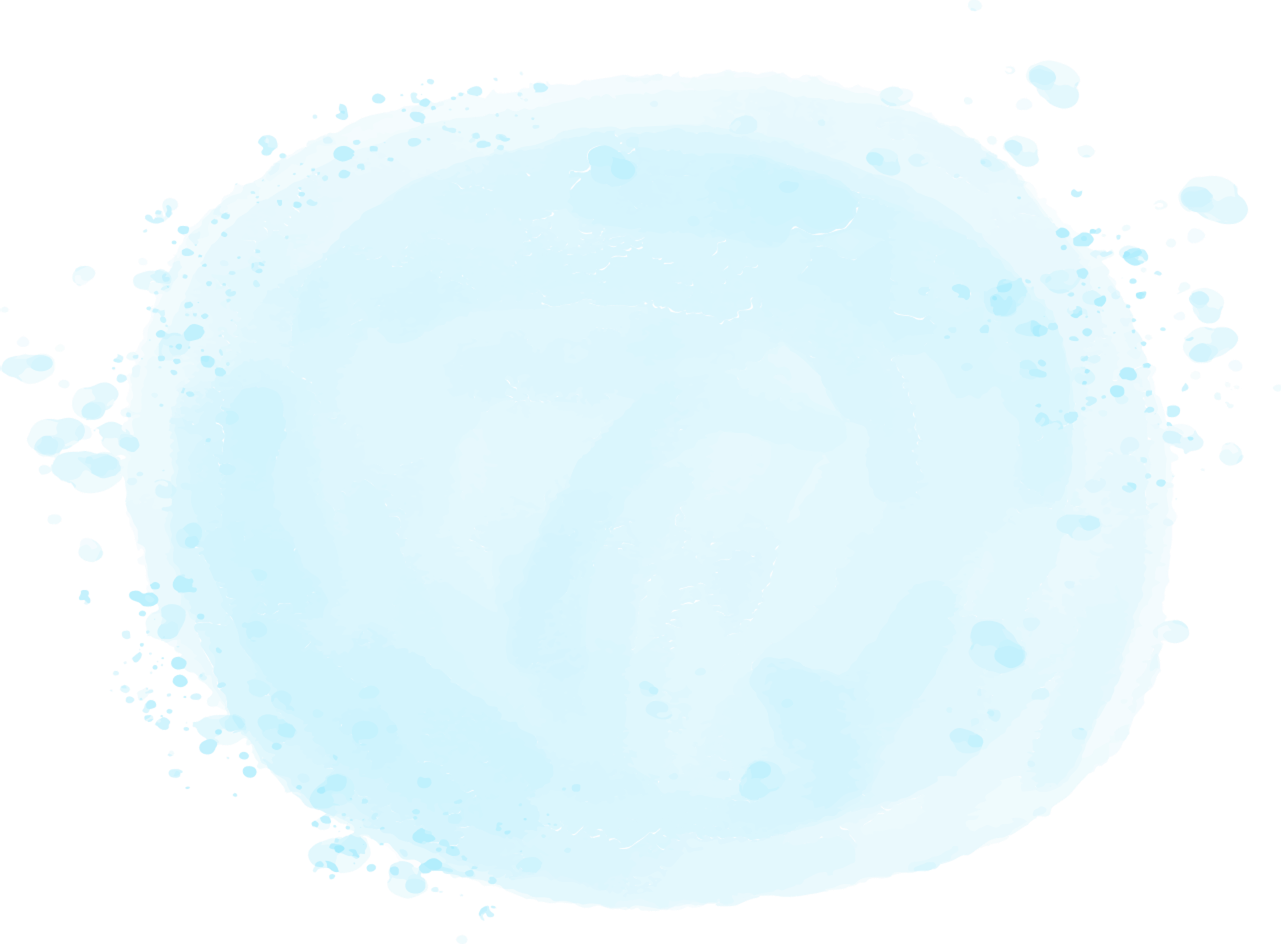 Chồn không tìm được đường về nhà vì nó không đọc được chữ trên bảng chỉ dẫn
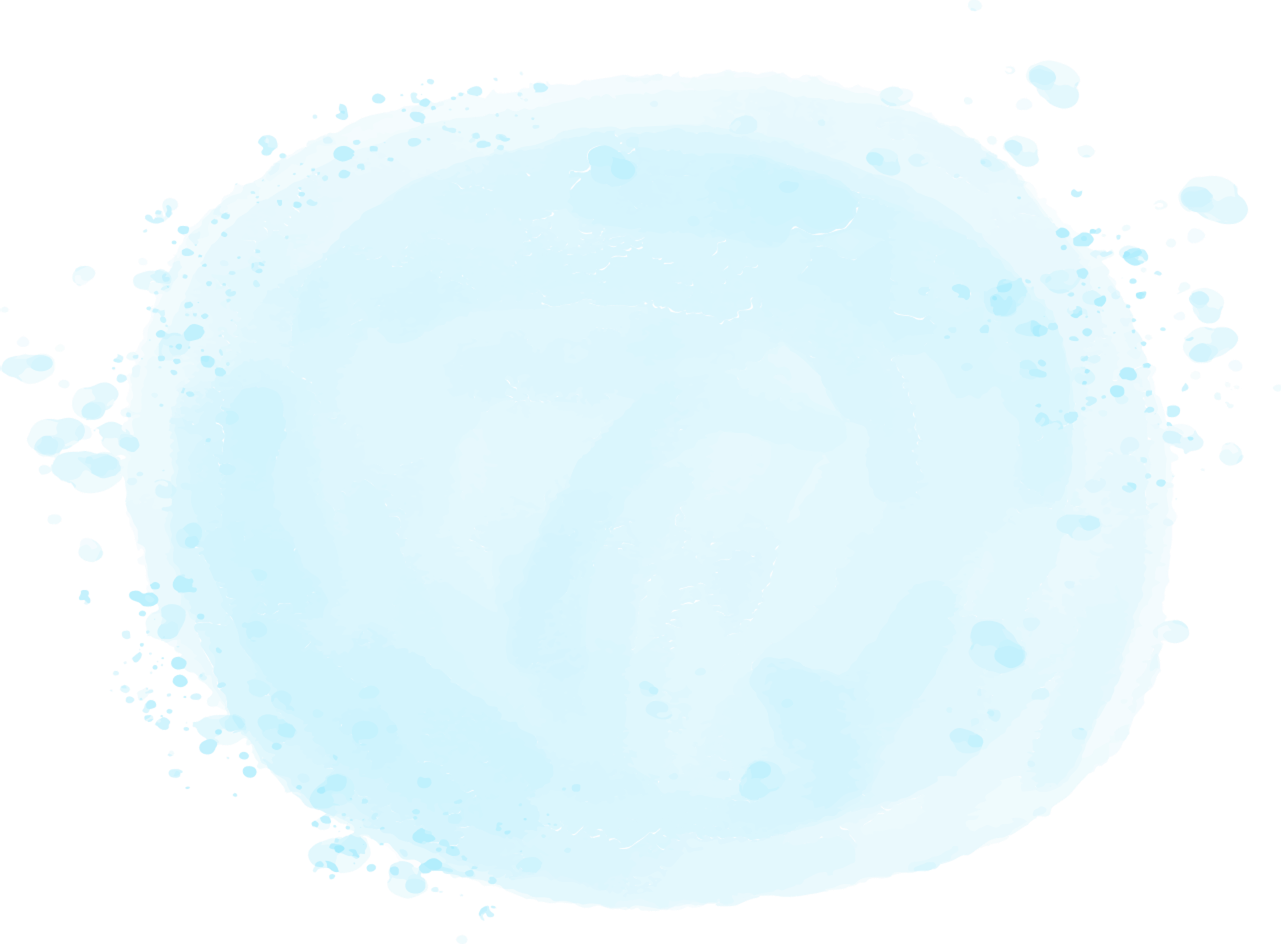 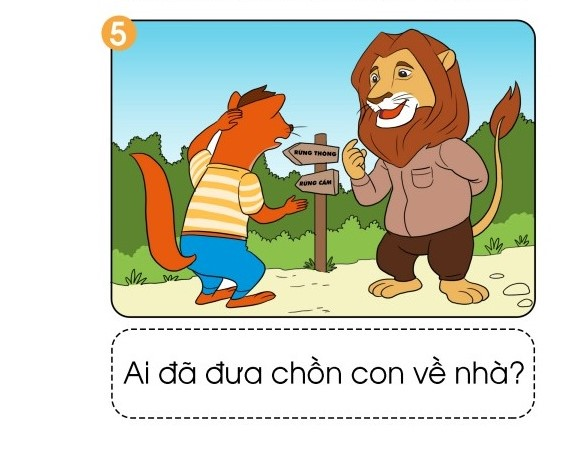 Bác Sư tử đã đưa chồn con về nhà.
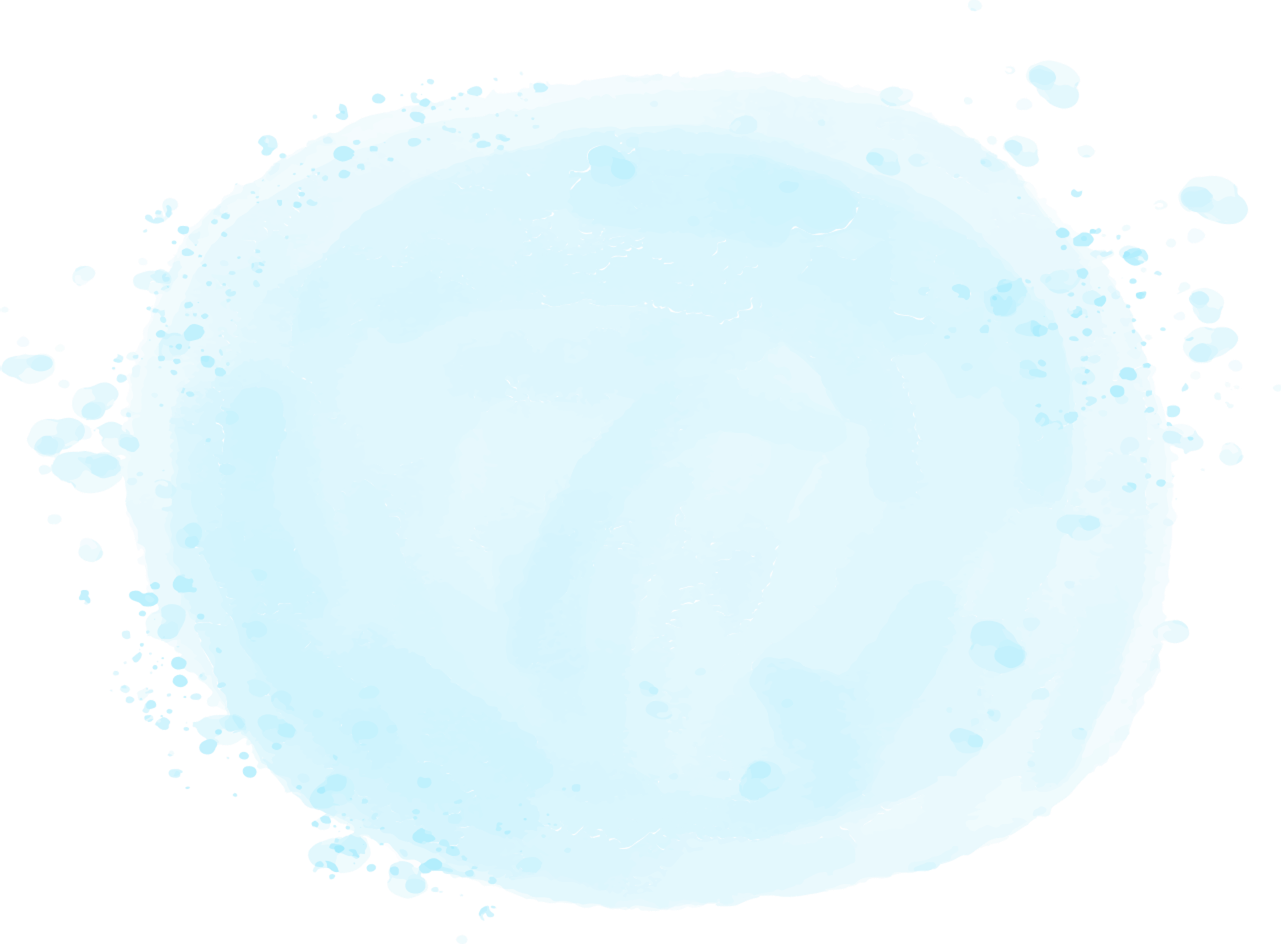 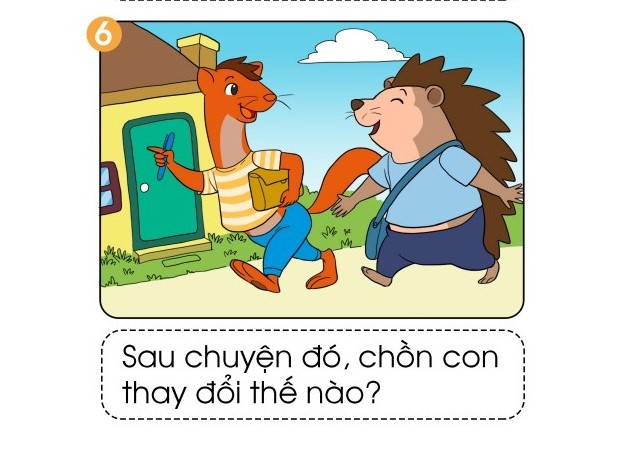 Sau chuyện đó. Chồn con rất chăm học.
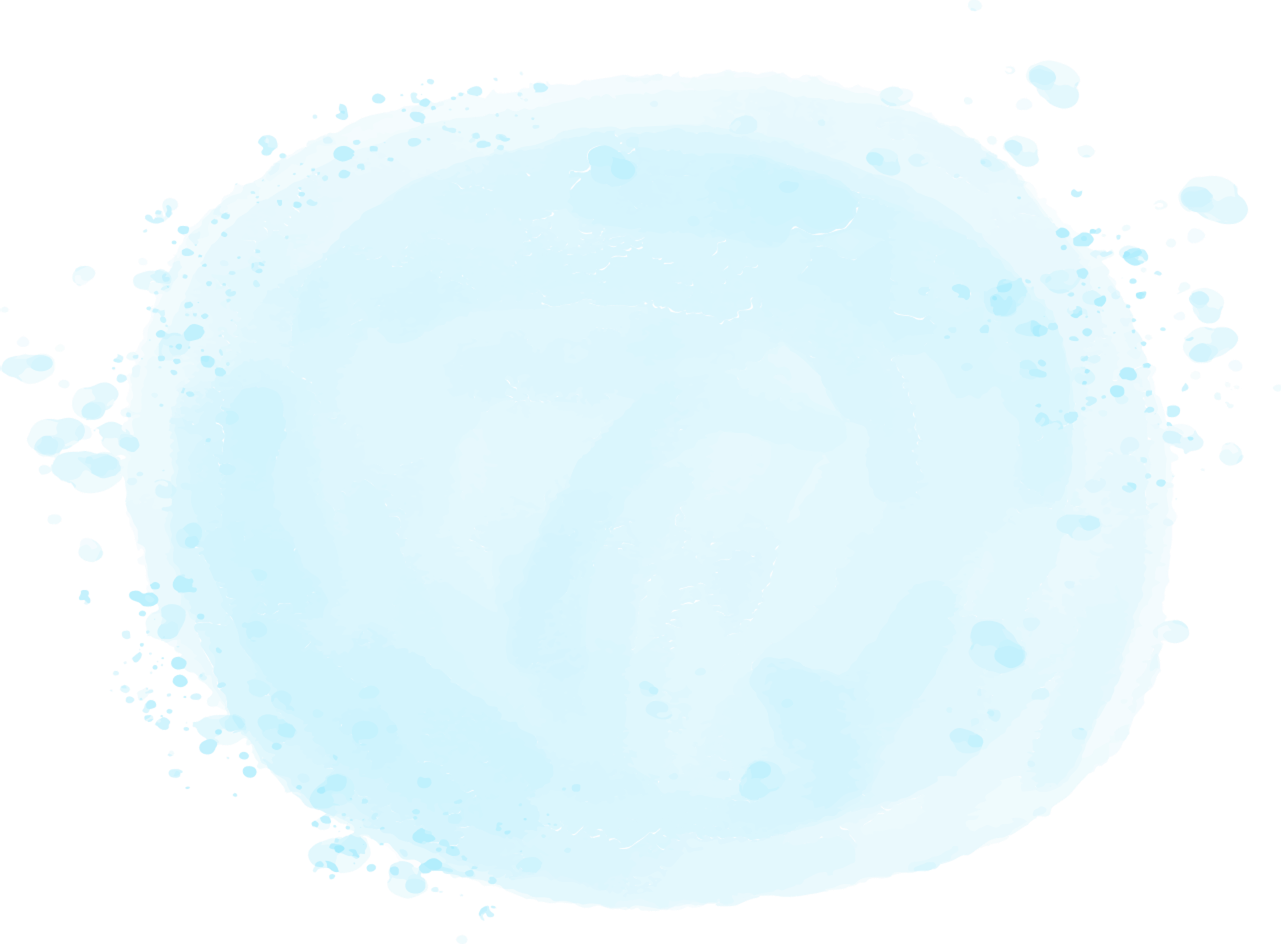 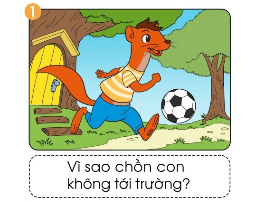 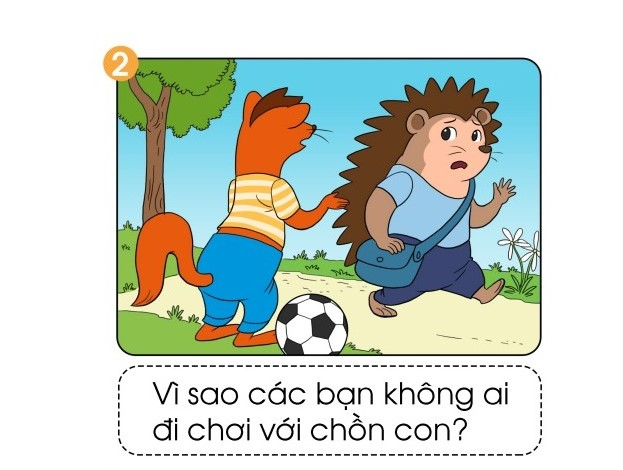 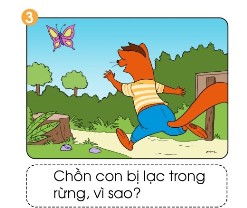 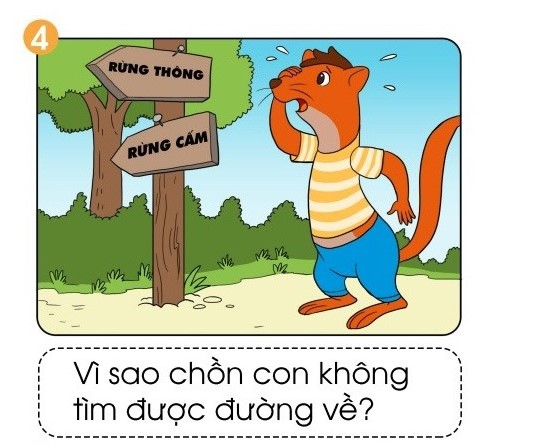 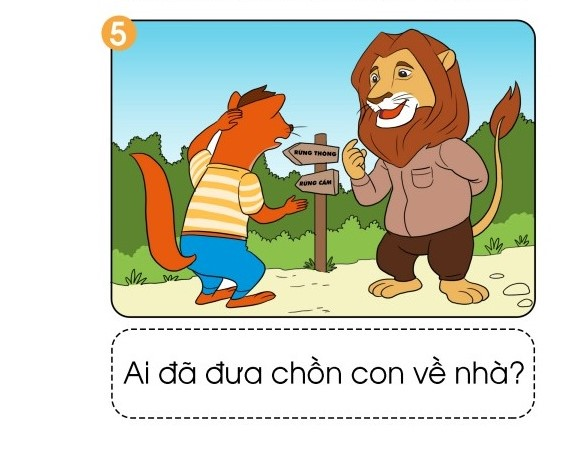 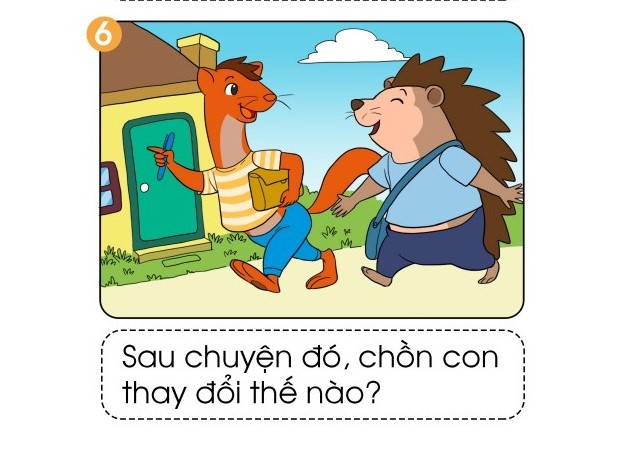 Ô CỬA BÍ MẬT
3
2
1
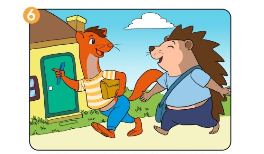 4
6
5
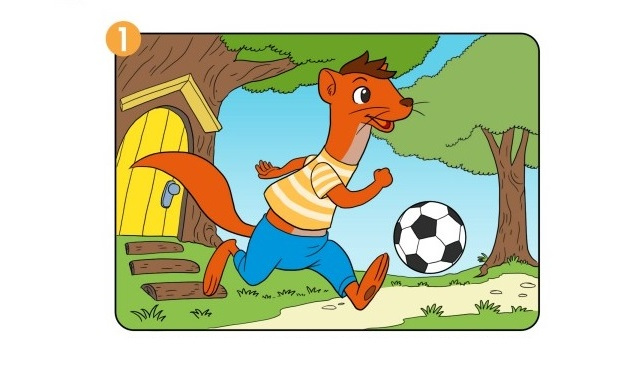 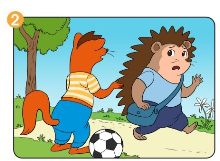 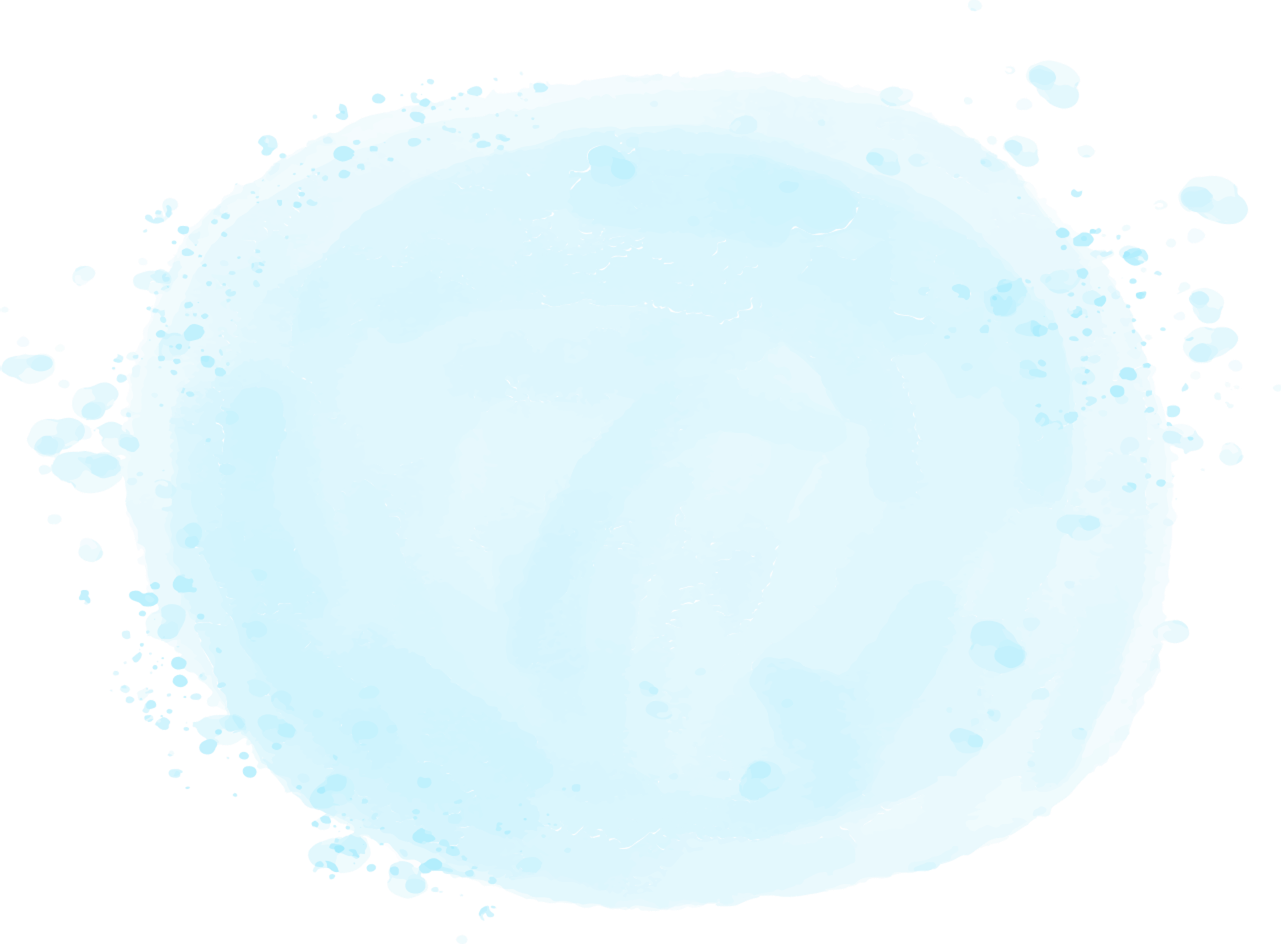 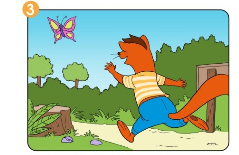 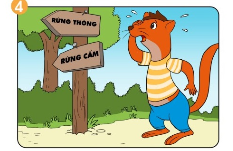 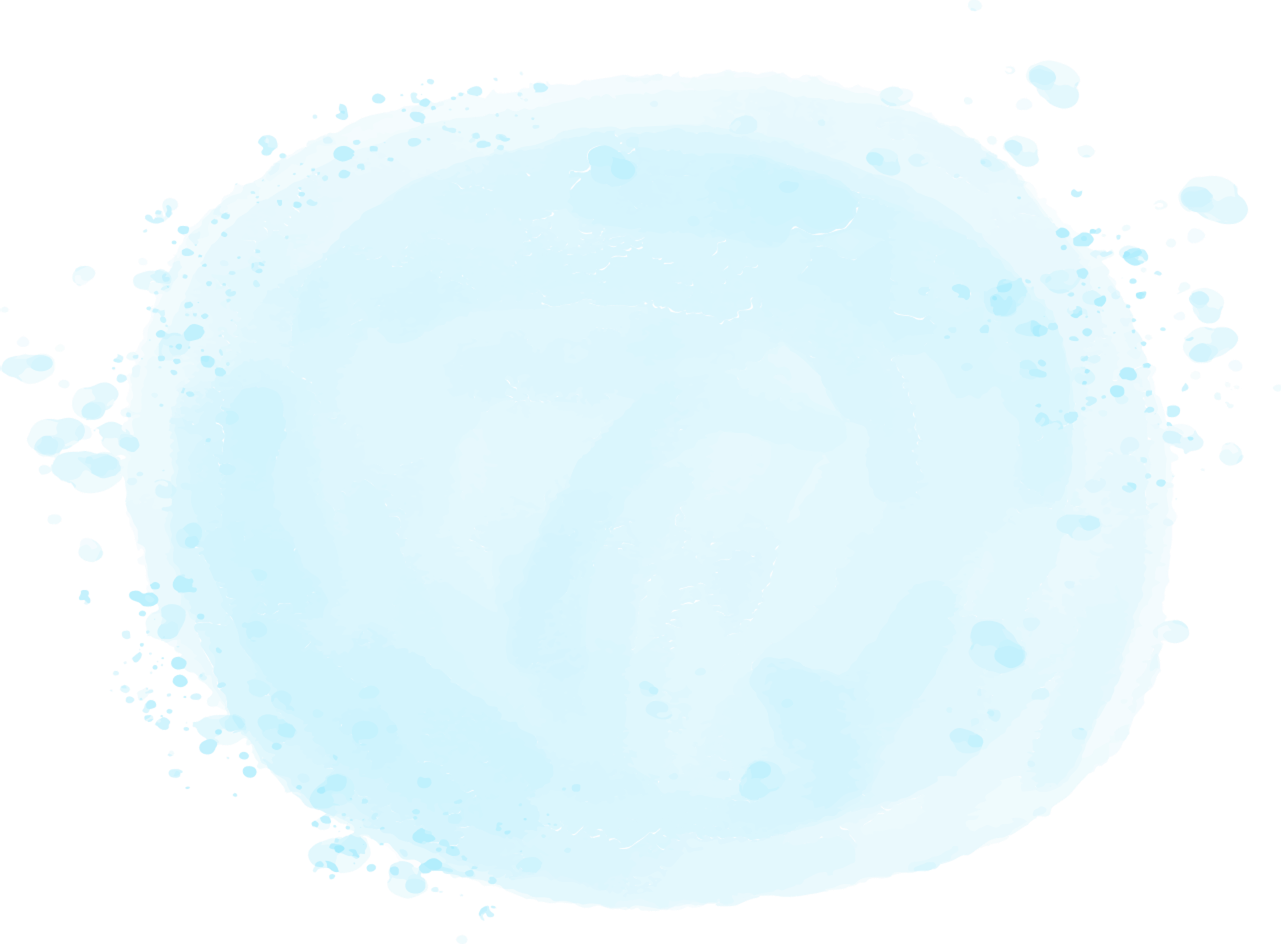 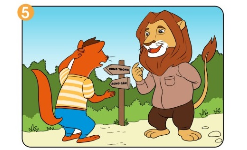 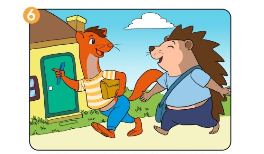 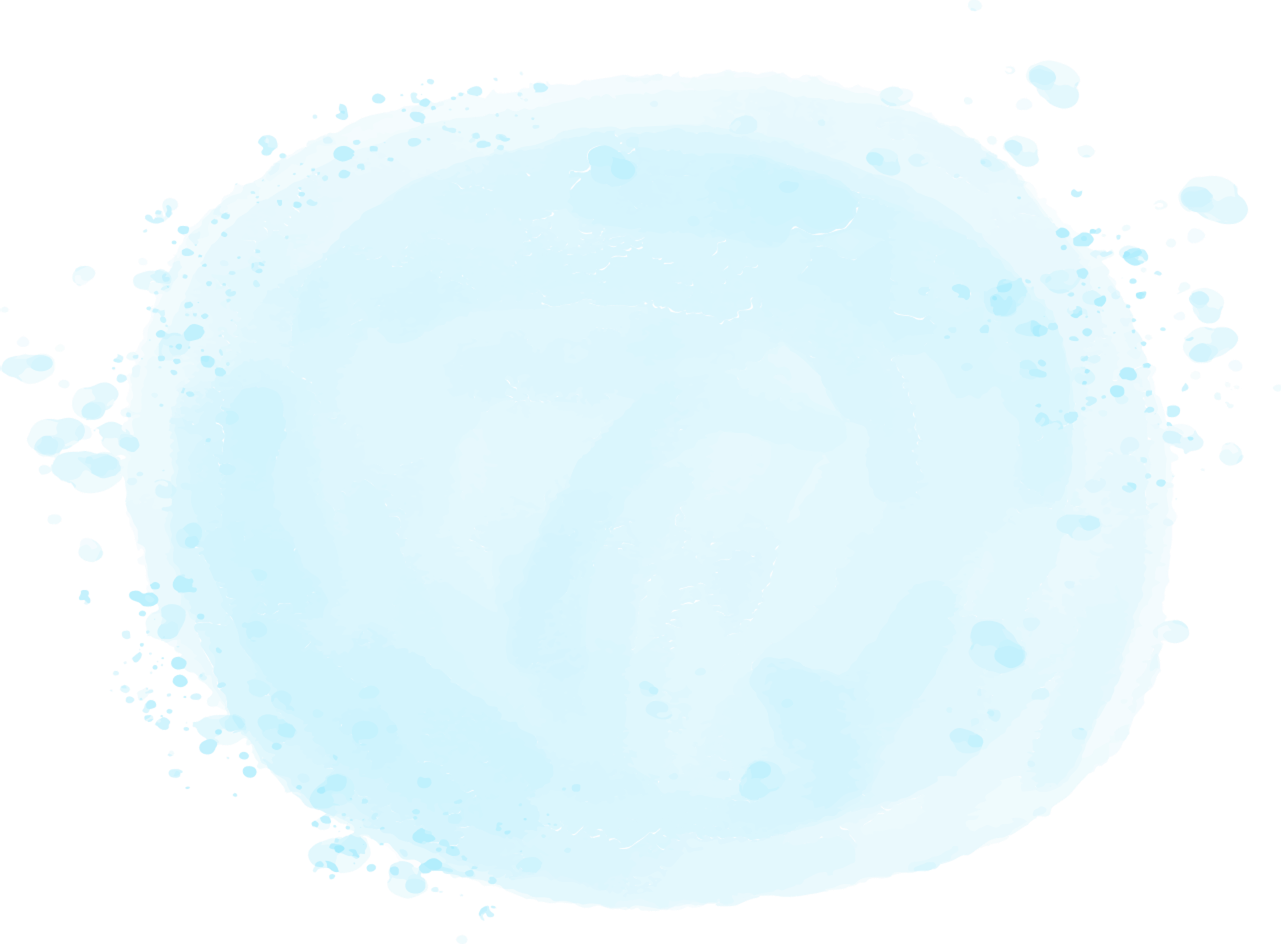 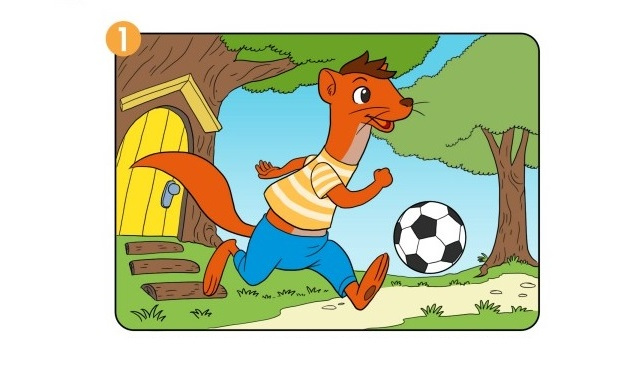 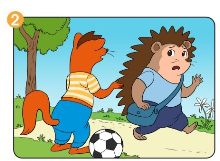 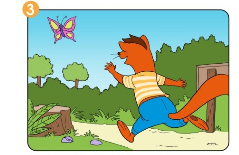 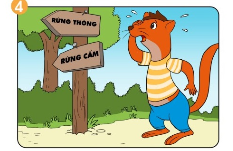 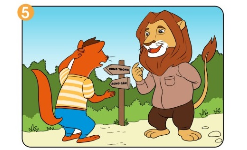 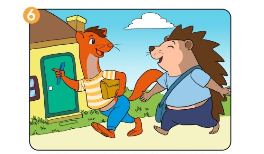 Chuẩn bị cho tiết kể chuyện sau
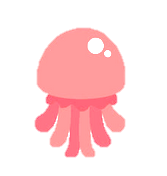 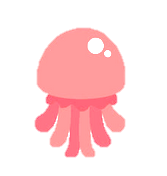 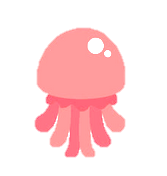 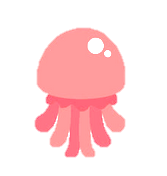 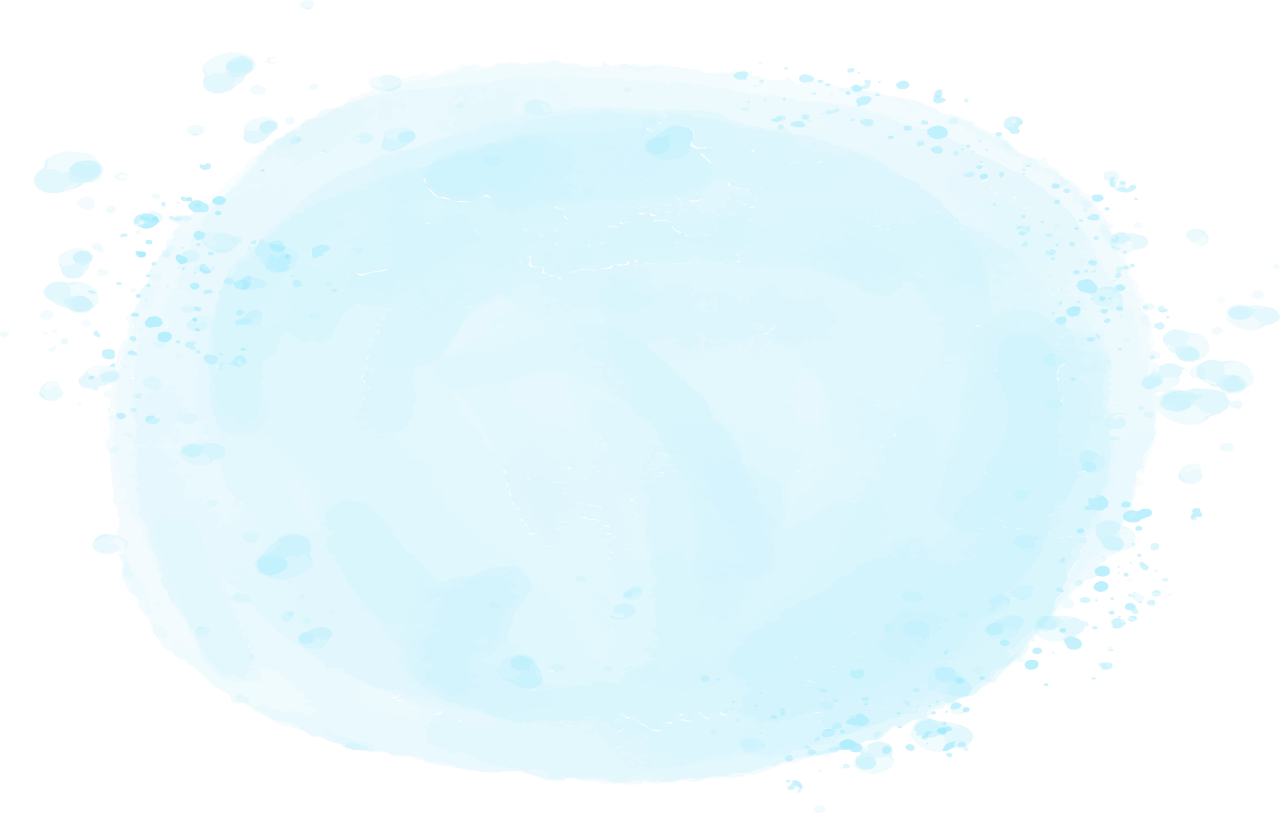 Summer
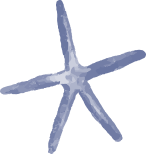 Cảm ơn các em đã học tốt.
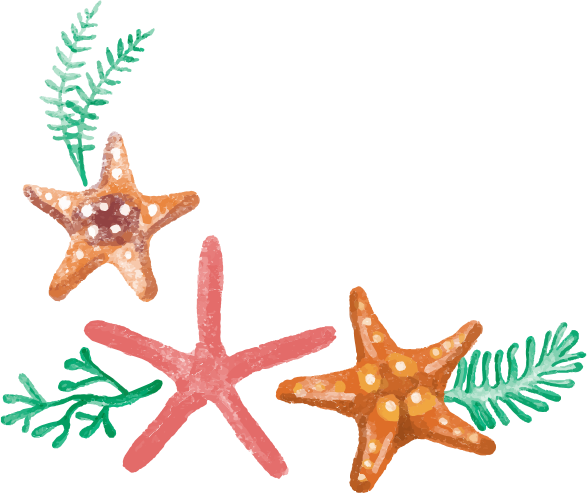 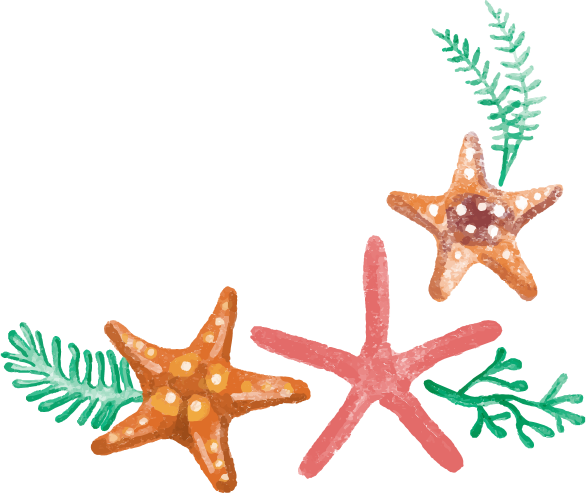